高中健康管理與社會關懷科

課題：傳染病及防控策略
傳染病
1
活動（一）
以下哪些是傳染病？
糖尿病
後天免疫力缺乏症（愛滋病）
小兒麻痺症 
冠心病
精神分裂症
中東呼吸綜合症 
日本腦炎 
腦血管病
水痘 
傳染病有甚麼共同特徵？
2
甚麼是傳染病?
3
[Speaker Notes: 活動（一）答案：b, c, f, g, i


參考資料：
1) 世界衛生組織《健康主題：傳染病》 ，最後一次瀏覽日期：2020年2月
https://www.who.int/topics/infectious_diseases/zh/

2) 衞生署衞生防護中心《學校/幼稚園/幼稚園暨幼兒中心/ 幼兒中心預防傳染病指引 》，最後一次瀏覽日期：2020年2月
https://www.chp.gov.hk/files/pdf/guidelines_on_prevention_of_communicable_diseases_in_schools_kindergartens_kindergartens_cum_child_care-centres_child_are_centres_chi.pdf]
傳染病三角 / 流行病學三角
這是流行病學家在研究疾病爆發時常用的框架
4
[Speaker Notes: 參考資料：
美國疾病控制和預防中心《Understanding the Epidemiologic Triangle through Infectious Disease 》，最後一次瀏覽日期：2020年2月
https://www.cdc.gov/healthyschools/bam/teachers/documents/epi_1_triangle.pdf]
病原體（1）
病原體包括：細菌、病毒、寄生蟲或真菌
 一般來說，病原體的存在會導致疾病。然而，有時候病原體存在，卻不足以引起疾病
暴露於該病原體後會否致病受多種因素影響，其中包括病原體本身的致病力和劑量
5
[Speaker Notes: 參考資料：
美國疾病控制和預防中心《Lesson 1: Introduction to Epidemiology - Section 8: Concepts of Disease Occurrence》，最後一次瀏覽日期：2020年2月
https://www.cdc.gov/csels/dsepd/ss1978/lesson1/section8.html]
病原體 (2）
6
[Speaker Notes: 參考資料：
1） 美國疾病控制和預防中心《Understanding the Epidemiologic Triangle through Infectious Disease 》，最後一次瀏覽日期：2020年2月
https://www.cdc.gov/healthyschools/bam/teachers/documents/epi_1_triangle.pdf

2）衞生署衞生防護中心《腸道寄生蟲病》，最後一次瀏覽日期：2020年2月
https://www.chp.gov.hk/tc/healthtopics/content/24/17.html

3）教育局資源套 -《健康的社區》，最後一次瀏覽日期：2020年2月https://www.edb.gov.hk/attachment/tc/curriculum-development/kla/technology-edu/resources/hmsc/HMSC_Booklet6_C_p56.pdf]
病原體（3）
7
[Speaker Notes: 參考資料：
1） 美國疾病控制和預防中心《Principles of Epidemiology in Public Health Practice : A Glossary》，最後一次瀏覽日期：2020年2月
https://www.cdc.gov/csels/dsepd/ss1978/SS1978.pdf

2）教育局資源套 -《健康的社區》，最後一次瀏覽日期：2020年2月
https://www.edb.gov.hk/attachment/tc/curriculum-development/kla/technology-edu/resources/hmsc/HMSC_Booklet6_C_p56.pdf]
宿主
8
[Speaker Notes: 參考資料：
1)世界衛生組織《Basic epidemiology, 2nd ed》 ，最後一次瀏覽日期：2020年2月
https://apps.who.int/iris/handle/10665/43541
https://apps.who.int/iris/bitstream/handle/10665/43541/9241547073_eng.pdf?sequence=1&isAllowed=y

2）教育局資源套 -《健康的社區》，最後一次瀏覽日期：2020年2月
https://www.edb.gov.hk/attachment/tc/curriculum-development/kla/technology-edu/resources/hmsc/HMSC_Booklet6_C_p56.pdf

3）美國疾病控制和預防中心《Understanding the Epidemiologic Triangle through Infectious Disease 》，最後一次瀏覽日期：2020年2月
https://www.cdc.gov/healthyschools/bam/teachers/documents/epi_1_triangle.pdf]
環境
環境是在宿主外部，導致或有利病原體傳播的條件
衞生情況、溫度、空氣污染和水質都是影響傳播鍊的因素，社會經濟因素包括過度擁迫的居住環境和貧窮等
例如：大腸桿菌在溫暖的環境下能茁壯成長，卻又會被高溫殺死。流感都是季節性，而且往往出現在冬季
9
[Speaker Notes: 參考資料：
1) 美國疾病控制和預防中心《Understanding the Epidemiologic Triangle through Infectious Disease 》，最後一次瀏覽日期：2020年2月
https://www.cdc.gov/healthyschools/bam/teachers/documents/epi_1_triangle.pdf

2）世界衛生組織《Basic epidemiology, 2nd ed》 ，最後一次瀏覽日期：2020年2月
https://apps.who.int/iris/handle/10665/43541
https://apps.who.int/iris/bitstream/handle/10665/43541/9241547073_eng.pdf?sequence=1&isAllowed=y]
活動（二）
流行病學三角幫助專家瞭解如何防止及控制傳染病爆發。透過中斷環境、宿主和病原體之間任何一方的聯繫，有助阻止疾病蔓延。
試在以下網站搜尋關於2019冠狀病毒病的資料，並以流行病學三角的框架組織資料。　
衞生署衞生防護中心 - 2019冠狀病毒病專題網站https://www.coronavirus.gov.hk/chi/index.html
世界衛生組織 - 2019冠狀病毒病（英文縮寫COVID-19）
https://www.who.int/zh/emergencies/diseases/novel-coronavirus-2019
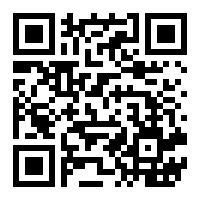 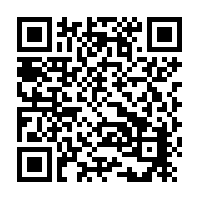 10
[Speaker Notes: 參考資料：
世界衛生組織《世衛組織總幹事在2020年2月11日舉行的2019新型冠狀病毒新聞通報會上的講話》 ，最後一次瀏覽日期：2020年2月
https://www.who.int/zh/dg/speeches/detail/who-director-general-s-remarks-at-the-media-briefing-on-2019-ncov-on-11-february-2020]
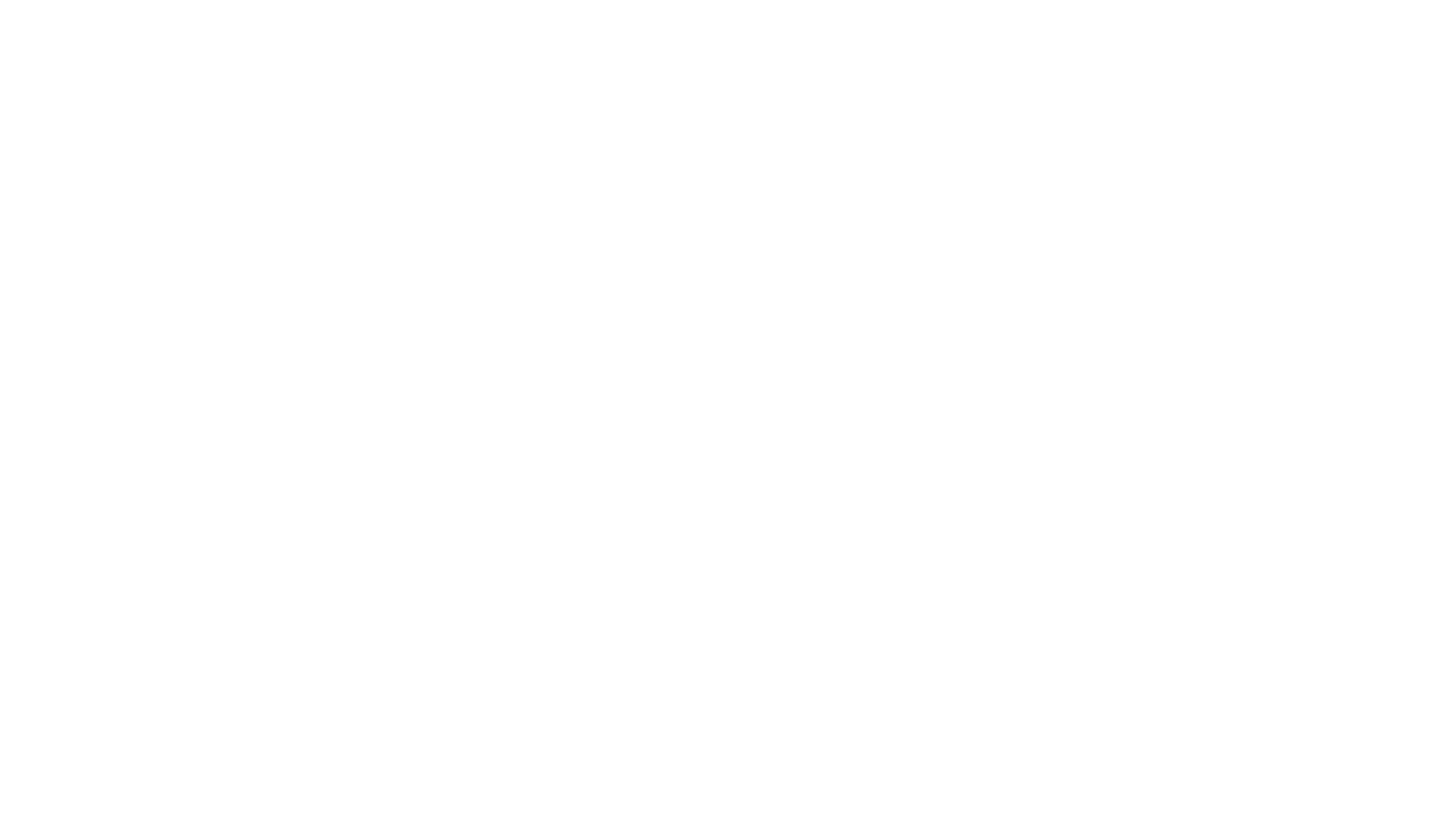 傳染病的出現是以下各項互動的結果：
病原體
傳播途徑 
宿主
環境
解釋傳染過程：傳染鏈
11
[Speaker Notes: 參考資料：
世界衛生組織《Basic epidemiology, 2nd ed》 ，最後一次瀏覽日期：2020年2月
1）https://apps.who.int/iris/handle/10665/43541
2）https://apps.who.int/iris/bitstream/handle/10665/43541/9241547073_eng.pdf?sequence=1&isAllowed=y]
病原體進入另一宿主：進入之處必須可供病原體繁殖或讓毒素產生作用
通常與離開原宿主的出口一樣，例如，流感病毒從原宿主的呼吸道流出，進入另一宿主的呼吸道。
相反，許多引起腸胃炎的病原體遵循糞口傳播，它們從糞便中排出，經過被污染的手觸踫過的食物、水或器皿，由口腔進入新的宿主。
透過皮膚表面的損傷 / 針筒注射 / 性交，使受感染者的血液(例：帶有愛滋病病毒) 直接進入受害人的血液系統，因而受到感染
傳染鏈
病原體離開宿主：通常對應病原體的所在地。例如：
流感病毒和結核病的細菌由呼吸道排出
血吸蟲通過尿液
霍亂病毒通過糞便
造成結膜炎的細菌或病毒通過結膜分泌物
傳播途徑
12
[Speaker Notes: 參考資料：
美國疾病控制和預防中心《Lesson 1: Introduction to Epidemiology - Section 10: Chain of Infection》，最後一次瀏覽日期：2020年2月
https://www.cdc.gov/csels/dsepd/ss1978/lesson1/section10.html]
傳播途徑
13
[Speaker Notes: 參考資料：
1) 衞生署衞生防護中心《學校/幼稚園/幼稚園暨幼兒中心/ 幼兒中心預防傳染病指引 》，最後一次瀏覽日期：2020年2月
https://www.chp.gov.hk/files/pdf/guidelines_on_prevention_of_communicable_diseases_in_schools_kindergartens_kindergartens_cum_child_care-centres_child_are_centres_chi.pdf

2）美國疾病控制和預防中心《Lesson 1: Introduction to Epidemiology - Section 10: Chain of Infection》，最後一次瀏覽日期：2020年2月
https://www.cdc.gov/csels/dsepd/ss1978/lesson1/section10.html]
直接傳播病原體從受感染的宿主直接轉移進入另一宿主，造成人類感染
直接接觸
皮膚接觸、接吻和性交
接觸含有傳染性的微生物（例如：鉤蟲）的土壤或植被
飛沫傳播
透過吸入患者打噴嚏、 咳嗽、吐痰和講話時噴出的飛沫傳播 
例如：腦膜炎雙球菌感染
14
[Speaker Notes: 參考資料：
1) 美國疾病控制和預防中心《Lesson 1: Introduction to Epidemiology - Section 10: Chain of Infection》，最後一次瀏覽日期：2020年2月
https://www.cdc.gov/csels/dsepd/ss1978/lesson1/section10.html

2）世界衛生組織《Basic epidemiology, 2nd ed》 ，最後一次瀏覽日期：2020年2月
https://apps.who.int/iris/handle/10665/43541
https://apps.who.int/iris/bitstream/handle/10665/43541/9241547073_eng.pdf?sequence=1&isAllowed=y]
間接傳播（1）經懸浮空氣粒子、無生命物體（媒介物）或能活動的中介物（病媒）將病原體傳染給宿主
空氣傳播
懸浮在空氣中的灰塵或飛沫核攜帶的病原體
空氣中的灰塵包括落在地面但因氣流重新懸浮的物質，以及風從土壤中吹走的傳染性顆粒
飛沫核是小於5微米的乾燥殘留物。與在數米內落到地面的飛沫相比，飛沫核可長時間懸浮在空氣中，並能被吹得很遠
例如，一名患麻疹的兒童離開診症室後，仍能將麻疹傳染給進入診症室的另一名兒童，因為麻疹病毒仍然懸浮在空氣中
15
[Speaker Notes: 參考資料：
1) 美國疾病控制和預防中心《Lesson 1: Introduction to Epidemiology - Section 10: Chain of Infection》，最後一次瀏覽日期：2020年2月
https://www.cdc.gov/csels/dsepd/ss1978/lesson1/section10.html

2）衞生署衞生防護中心《學校/幼稚園/幼稚園暨幼兒中心/ 幼兒中心預防傳染病指引 》，最後一次瀏覽日期：2020年2月
https://www.chp.gov.hk/files/pdf/guidelines_on_prevention_of_communicable_diseases_in_schools_kindergartens_kindergartens_cum_child_care-centres_child_are_centres_chi.pdf]
間接傳播（2）經懸浮空氣粒子、無生命物體（媒介物）或能活動的中介物（病媒）將病原體傳染給宿主
媒介物傳播
能間接傳播的媒介物包括
食物 / 食水
血液，例如共用針筒
被病原體污染的物件，如共用的毛巾、梳和衣服
例如：食物或水可能攜帶甲型肝炎病毒; 處理不當的罐裝食品可能提供環境，促使肉毒桿菌毒素的產生
16
[Speaker Notes: 參考資料：
1) 美國疾病控制和預防中心《Lesson 1: Introduction to Epidemiology - Section 10: Chain of Infection》，最後一次瀏覽日期：2020年2月
https://www.cdc.gov/csels/dsepd/ss1978/lesson1/section10.html

2）衞生署衞生防護中心《學校/幼稚園/幼稚園暨幼兒中心/ 幼兒中心預防傳染病指引 》，最後一次瀏覽日期：2020年2月
https://www.chp.gov.hk/files/pdf/guidelines_on_prevention_of_communicable_diseases_in_schools_kindergartens_kindergartens_cum_child_care-centres_child_are_centres_chi.pdf]
間接傳播（3）經懸浮空氣粒子、無生命物體（媒介物）或能活動的中介物（病媒）將病原體傳染給宿主
病媒傳播
病媒是指如蚊子、蟎和蜱一類的小生物，它們可以攜帶疾病，從一個受感染的人（或動物）傳播到另一個人，從一個地方傳播到另一個地方
重要的經病媒傳播的疾病包括登革熱、日本腦炎、瘧疾、叢林斑疹傷寒和斑疹熱等
17
[Speaker Notes: 參考資料：
1）衞生署衞生防護中心《傳病媒介疾病》，最後一次瀏覽日期：2020年2月
https://www.chp.gov.hk/tc/healthtopics/content/24/34622.html]
活動（三）
衞生署衞生防護中心就2019冠狀病毒病提供健康指引，以中斷傳染鏈。這些建議行動如何針對傳染病的傳播途徑中斷傳染鏈？試在以下網頁找出相關資料並加以解釋：
衞生署衞生防護中心健康指引 - https://www.coronavirus.gov.hk/chi/health-advice.html
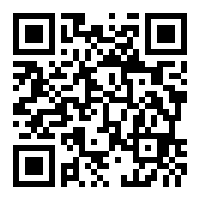 18
活動（三）（答案例子）
19
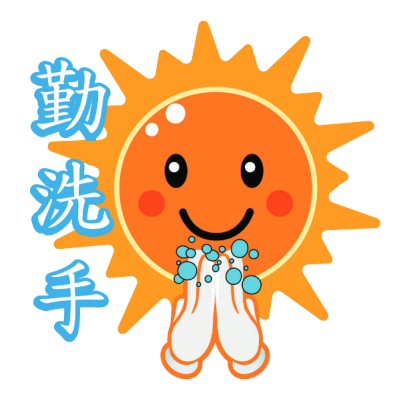 活動（四）- 防疫中的關愛及公德心
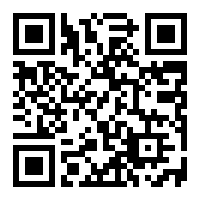 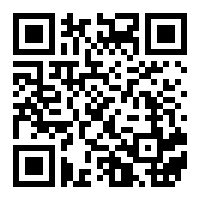 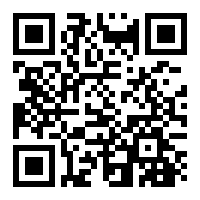 20
活動（五）- 防疫中的關愛及公德心
在學校如何能預防傳染病？觀看以下影片：
衞生署衞生防護中心《預防傳染病的一般指引 》- https://www.youtube.com/watch?v=aP23y5FJtYk
你的任務如下：
在你的家居中，運用傳染鏈中「環境」的概念，建議具體行動以減低受病原體感染的風險（可以拍照片闡釋）
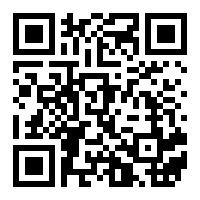 例子
21
高中健康管理與社會關懷科

課題：傳染病及防控策略
專題研習
應對2019冠狀病毒病
的防控策略
22
應對2019冠狀病毒病三級疾病預防
第一級預防
旨在通過控制特定成因和風險因素來限制疾病的發病率
針對整體人口，減少平均風險（整體人口或「大眾」策略）；或針對暴露於特定風險的高危群體（高風險群體策略）
研習問題：
應對2019冠狀病毒病，現在有何第一級預防措施？
建議其他第一級預防措施，並略加說明。
23
[Speaker Notes: 第一級預防措施例子：佩戴口罩、避免聚集（包括社交活動）

參考資料：
世界衛生組織《Basic epidemiology, 2nd ed》 ，最後一次瀏覽日期：2020年2月
1）https://apps.who.int/iris/handle/10665/43541
2）https://apps.who.int/iris/bitstream/handle/10665/43541/9241547073_eng.pdf?sequence=1&isAllowed=y]
應對2019冠狀病毒病三級疾病預防
第二級預防
旨在通過早期診斷和治療，減輕疾病的嚴重後果
包括適用於個人和整體人口，以及早偵出疾病和有效介入的措施
措施主要針對確診和發病之間的時期和降低疾病的患病率
研習問題：
應對2019冠狀病毒病，現在有何第二級預防措施？
建議其他第二級預防措施，並略加說明。
24
[Speaker Notes: 第二級預防措施例子：量度體溫

參考資料：
世界衛生組織《Basic epidemiology, 2nd ed》 ，最後一次瀏覽日期：2020年2月
1）https://apps.who.int/iris/handle/10665/43541
2）https://apps.who.int/iris/bitstream/handle/10665/43541/9241547073_eng.pdf?sequence=1&isAllowed=y]
應對2019冠狀病毒病三級疾病預防
第三級預防
旨在減少病情惡化或併發症，是治療和康復重要的一環
包括減少損傷和殘疾的措施，儘量減少因健康欠佳造成的痛苦，並促進患者適應疾病未能得到根治的情況
研習問題：
應對2019冠狀病毒病，現在有何第三級預防措施？
建議其他第三級預防措施，並略加說明。
25
[Speaker Notes: 第三級預防措施例子：按照醫生指示接受藥物治療

參考資料：
世界衛生組織《Basic epidemiology, 2nd ed》 ，最後一次瀏覽日期：2020年2月
1）https://apps.who.int/iris/handle/10665/43541
2）https://apps.who.int/iris/bitstream/handle/10665/43541/9241547073_eng.pdf?sequence=1&isAllowed=y]
傳染病防控策略
研習問題：
三個應變級別 ，即戒備、嚴重及緊急 
如何劃分？
指揮架構有何不同？原因是甚麼？
本港現在處於哪個級別？有甚麼應對防控策略？
閱讀以下資料：
衞生署衞生防護中心
《香港特別行政區政府對公共衞生有重要性的新型傳染病預備及應變計劃 (2020) 》- https://www.chp.gov.hk/files/pdf/erib_preparedness_and_response_plan_for_novel_infectious_disease_of_public_health_significance_chi_2020.pdf
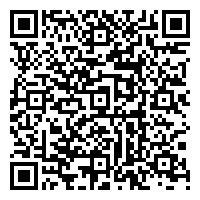 26
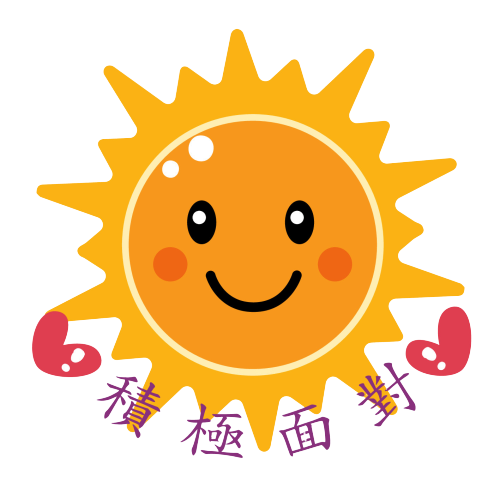 保持健康傳送關懷
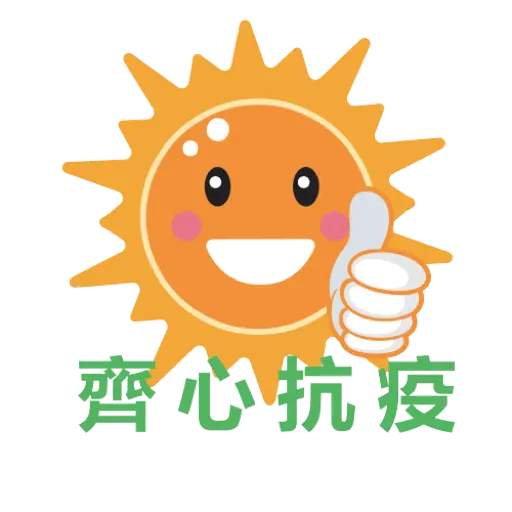 27